ACTIVIDADES AUDICIÓN Y LENGUAJE

EBO C
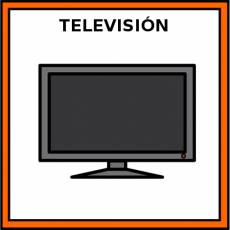 ¿QUÉ ES?
¿PARA QUE SIRVE?
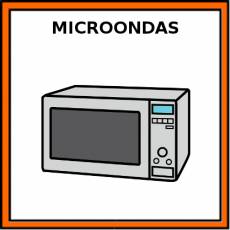 ¿QUÉ ES?
¿PARA QUE SIRVE?
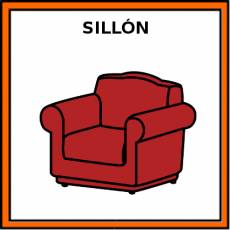 ¿QUÉ ES?
¿PARA QUE SIRVE?
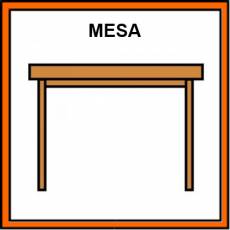 ¿QUÉ ES?
¿PARA QUE SIRVE?
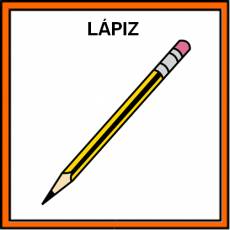 ¿QUÉ ES?
¿PARA QUE SIRVE?
¿QUÉ ES?
¿PARA QUE SIRVE?
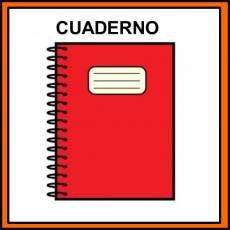 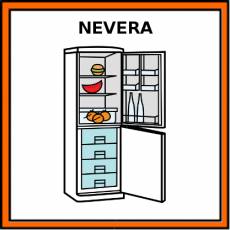 ¿QUÉ ES?
¿PARA QUE SIRVE?
¿QUÉ ES?
¿PARA QUE SIRVE?
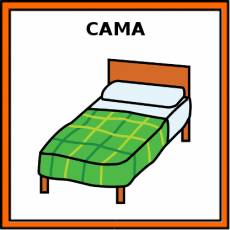 UNE CON SU IMAGEN
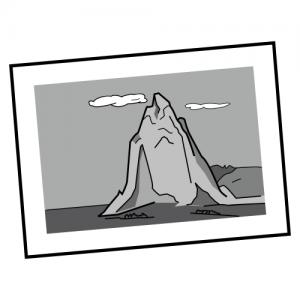 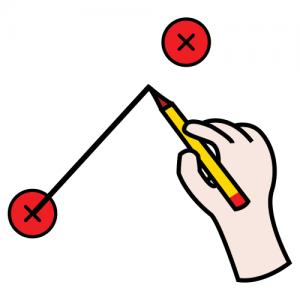 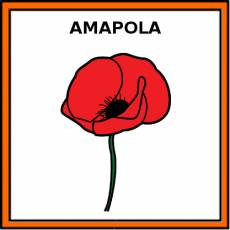 AMAPOLA
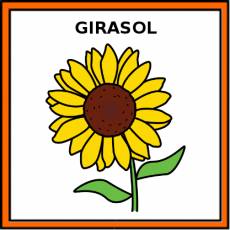 GIRASOL
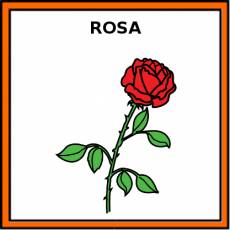 MARGARITA
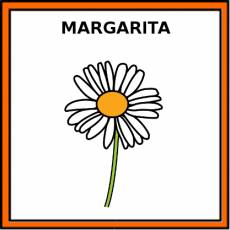 ROSA
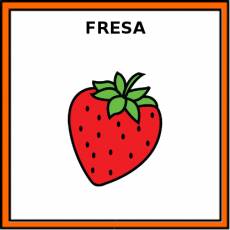 FRESA
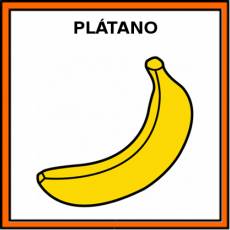 PLÁTANO
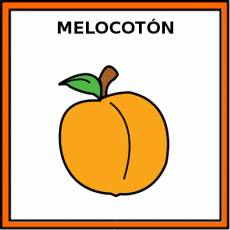 MELOCOTÓN
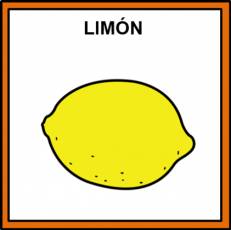 LIMÓN
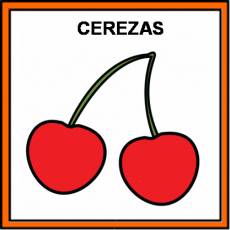 TOMATE
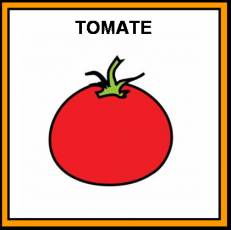 CEREZAS
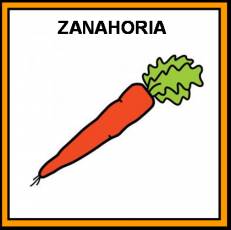 SUDADERA
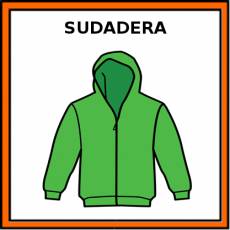 ZANAHORIA
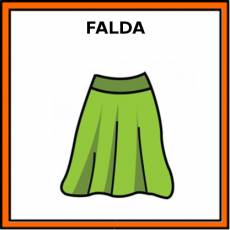 FALDA
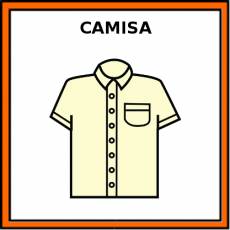 CAMISA